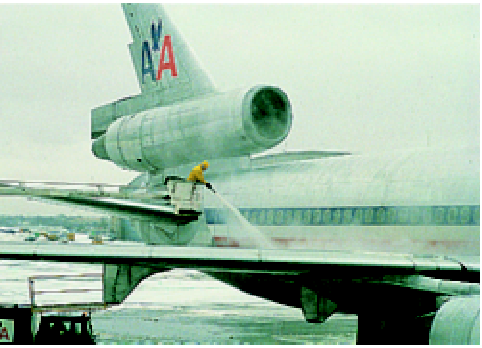 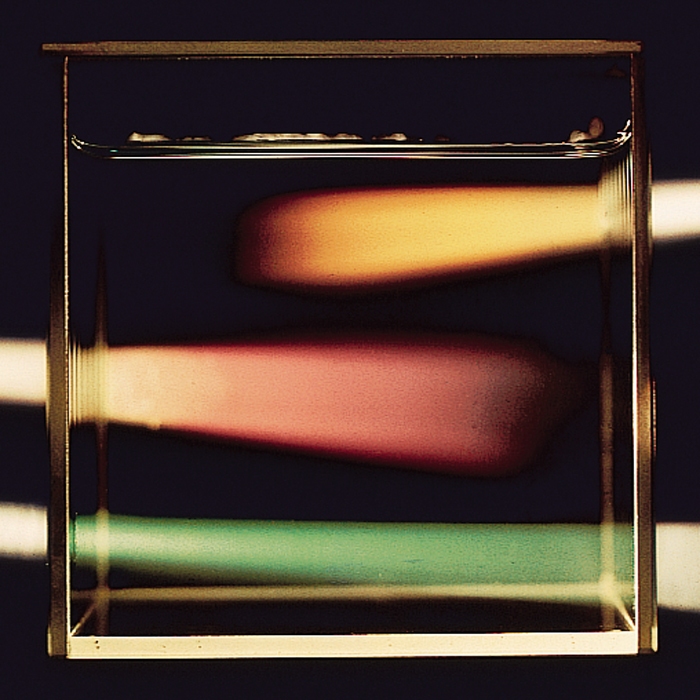 SIFAT FISIKA LARUTAN
1
Larutan : campuran homogen dari dua senyawa atau lebih
Zarut : senyawa yang jumlahnya lebih sedikit (solute)
Pelarut : Senyawa yang jumlahnya lebih besar (solvent)
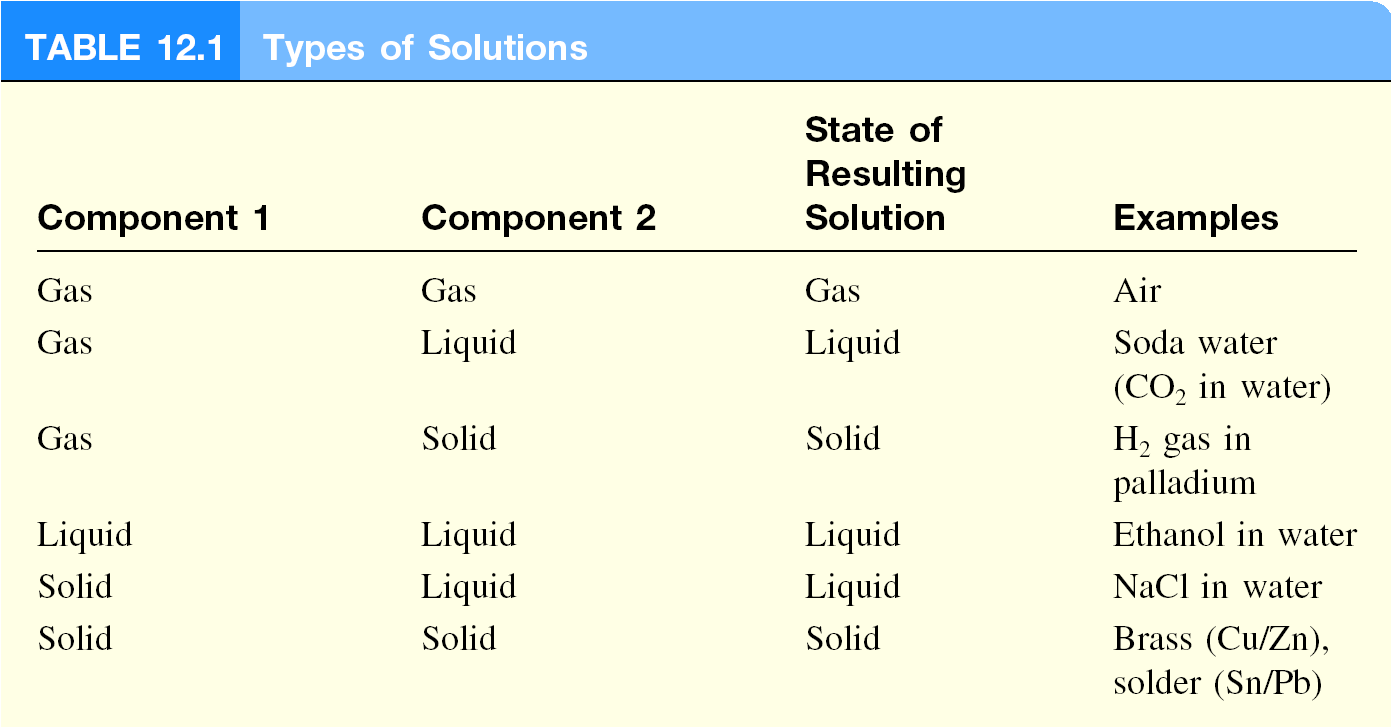 2
Larutan jenuh mengandung jumlah maksimum zarut yang dapat terlarut dalam jumlah pelarut tertentu pada temperatur spesifik
Larutaan tidak jenuh mengandung jumlah zarut yang lebih kecil dari kapasitas pelarut pada temperatur spesifik
Larutan super jenuh mengandung jumlah zarut yang lebih besar dari larutan jenuh pada temperatur spesifik
Kristal CH3COONa sangat cepat terbentuk pada larutan
super jenuh
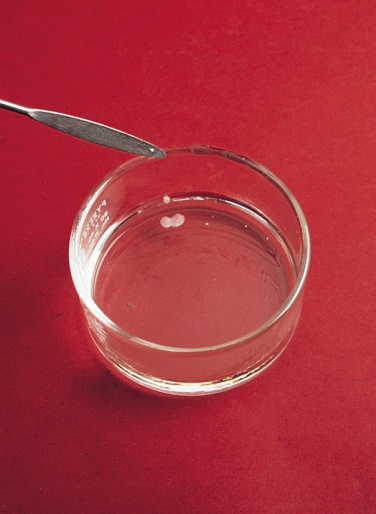 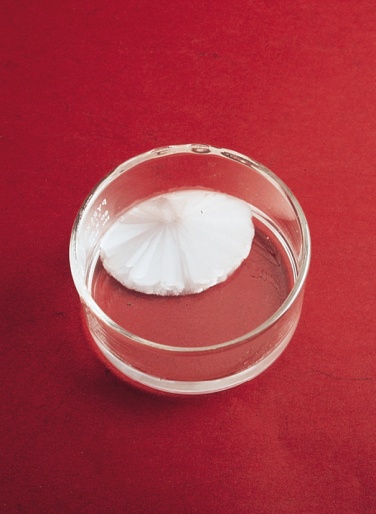 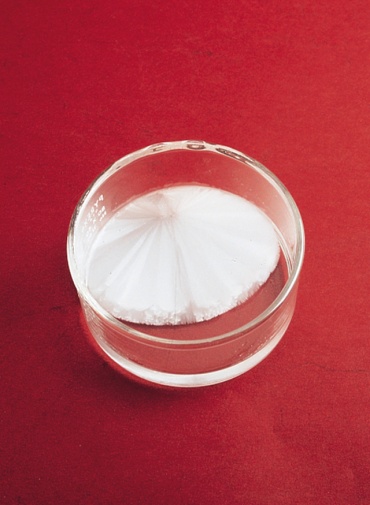 3
Tiga tipe interaksi dalam proses pelarutan:
Interaksi solven-solven
Interaksi zarut-zarut 
Interaksi solven-zarut
Mekanisme pembentukan larutan:
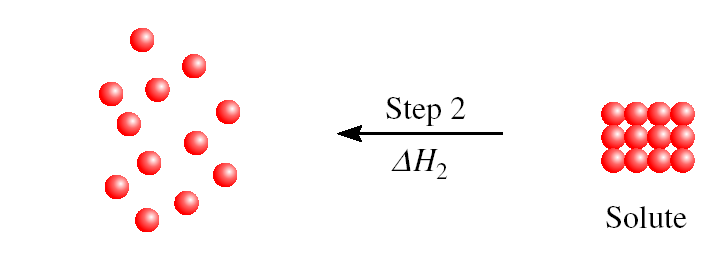 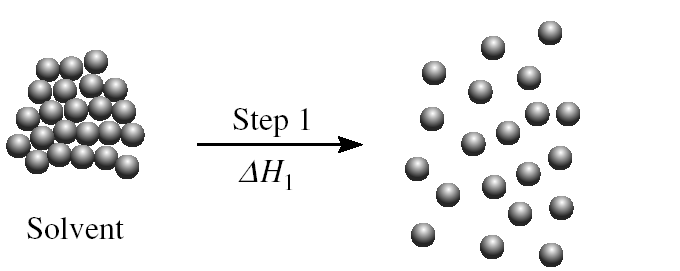 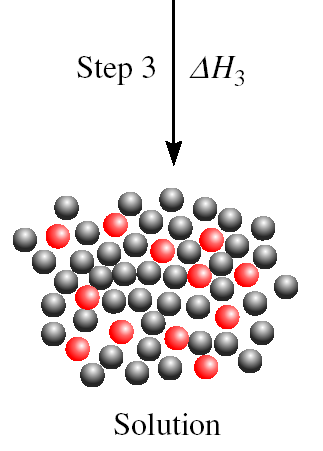 DHsoln = DH1 + DH2 + DH3
4
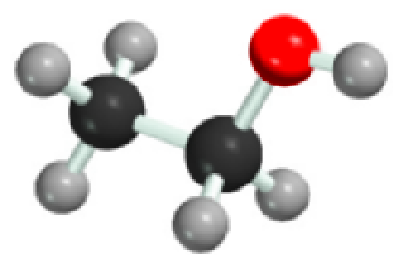 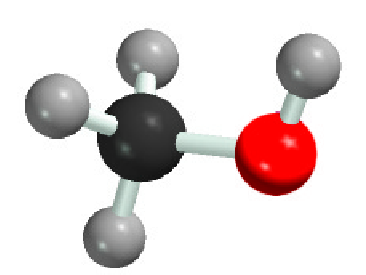 “like dissolves like”
Dua senyawa dengan gaya intermolekuler yang serupa akan melarutkan satu sama lain
Molekul non-polar larut dalam pelarut non-polar
CCl4 dalam C6H6
Molekular polar larut dalam pelarut polar 
C2H5OH dalam H2O
Senyawa ionik lebih larut dalam pelarut polar 
NaCl dalam H2O atau NH3 (l)
5
mol A
XA =
Jumlah mol seluruh komponen
x 100%
massa zarut
x 100%
=
massa larutan
massa zarut
massa zarut + massa pelarut
Konsentrasi
Konsentrasi suatu larutan : jumlah zarut yang ada dalam jumlah tertentu pelarut atau larutan
Persen Massa
% massa =
Fraksi Mol (X)
6
mol zarut
volum larutan (L)
mol zarut
m  =
massa pelarut(kg)
M  =
Molaritas (M)
Molalitas (m)
7
mol zarut
mol zarut
m  =
m  =
mol zarut
M  =
massa pelarut (kg)
massa pelarut (kg)
Volum larutan (L)
5.86 mol C2H5OH
=
0.657 kg pelarut
Berapa molalitas 5.86 M larutan (C2H5OH) yang memiliki densitas 0.927 g/mL?
Asumsi 1 L larutan:
5.86 mol etanol = 270 g etanol
927 g larutan (1000 mL x 0.927 g/mL)
massa pelarut   = massa larutan – massa zarut
= 927 g – 270 g = 657 g = 0.657 kg
= 8.92 m
8
Kelarutan meningkat seiring peningkatan temperatur
Kelarutan menurun seiring peningkata temperatur
Temperatur and Kelarutan
Kelarutan padatan and temperatur
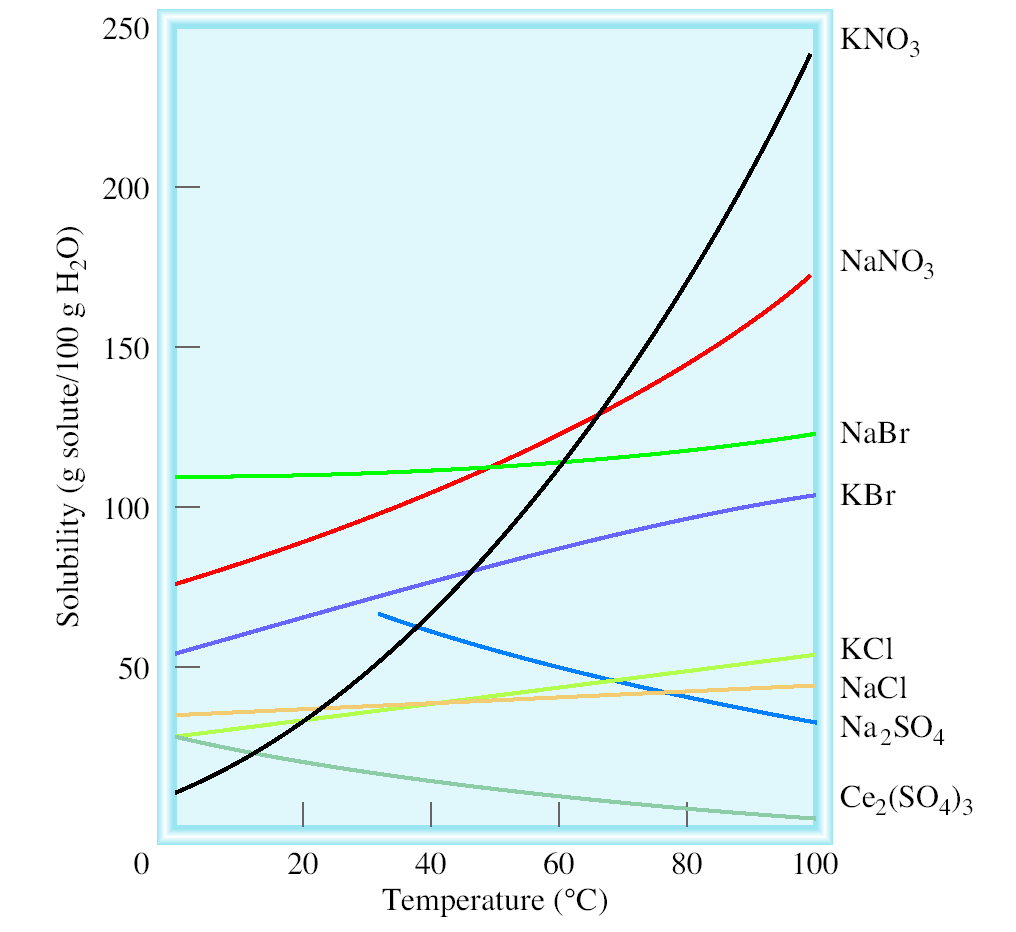 9
Kristalisasi fraksional : pemisahan campuran senyawa menjadi senyawa murni berdasarkan perbedaan kelarutan
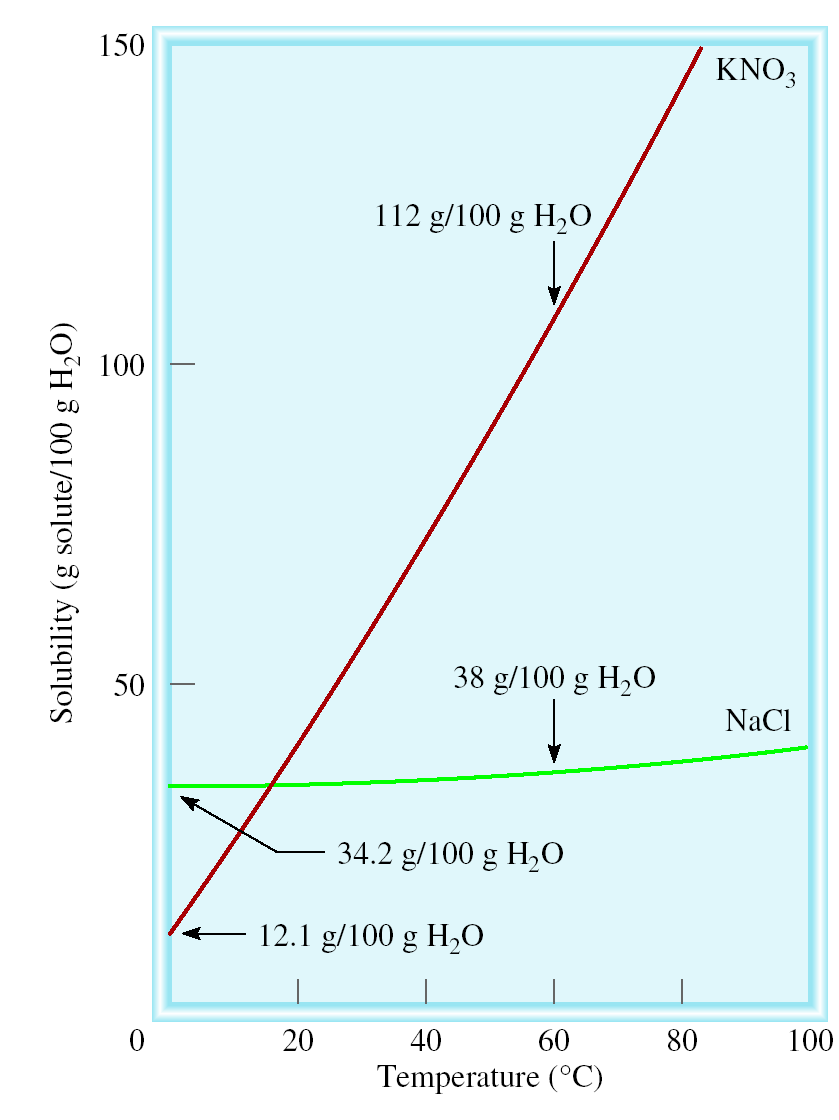 Contoh: 90 g KNO3 terkontaminasi oleh 10 g NaCl.
Kristalisasi fraksional:
Larutkan sampel dalam 100 g air pada 600C
Dinginkan larutan hingga 00C
Seluruh NaCl akan tertinggal dalam larutan (s = 34.2g/100g)
78 g KNO3 murni akan mengendap (s = 12 g/100g).  90 g – 12 g = 78 g
10
Temperatur dan Kelarutan
Kelarutan gas O2 dan temperatur
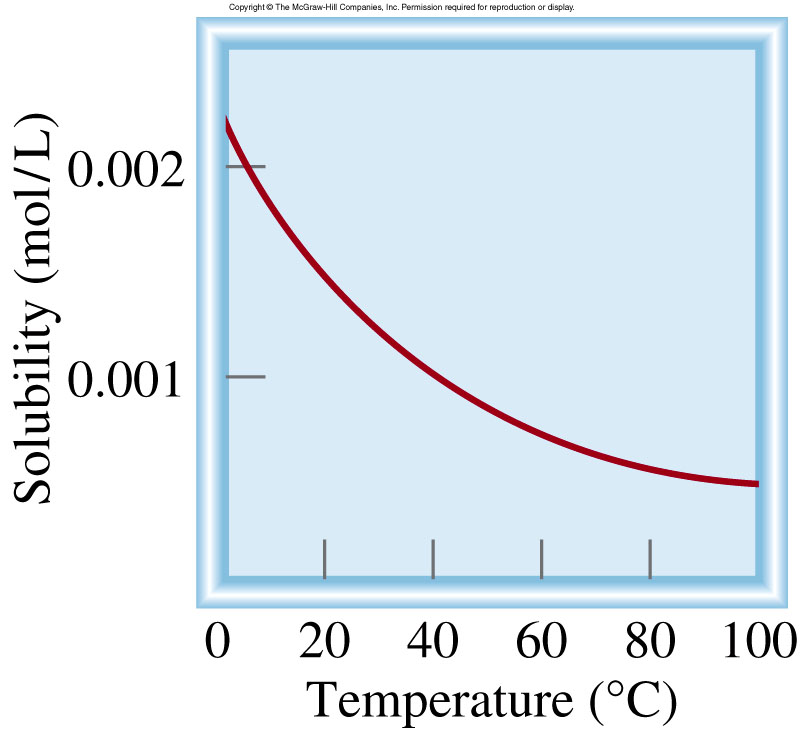 Kelarutan biasanya menurun dengan peningkatan temperatur
11
low P
high P
low c
high c
Tekanan dan Kelarutan Gas
Kelarutan gas dalam cairan proporsional terhadap tekanan gas pada larutan (Henry’s law).
c : konsentrasi (M) gas terlarut
c = kP
P : tekanan gas dalam larutan
k : konstanta setiap gas (mol/L•atm) yang tergantung hanya pada temperatur
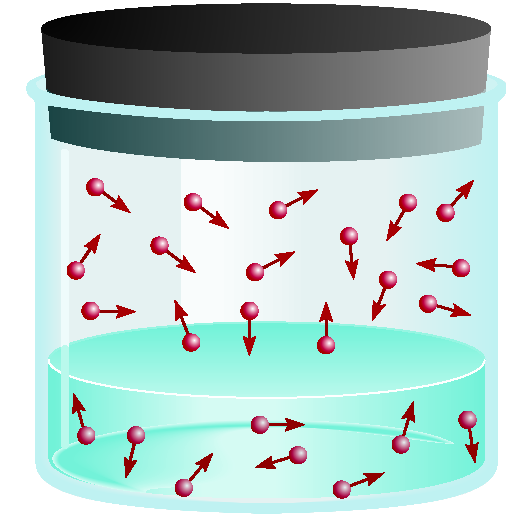 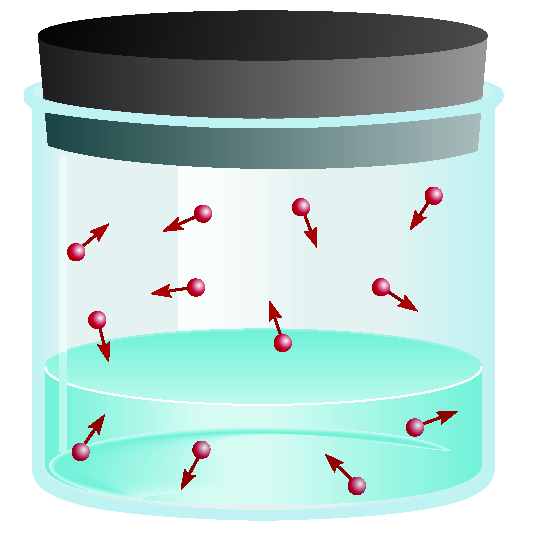 12
Chemistry In Action: The Killer Lake
21/08/86
Awan CO2 dilepaskan
1700 korban
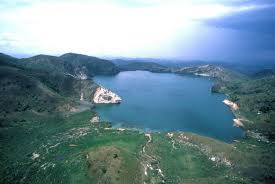 Penyebab?
Gempa bumi
Tanah longsor
Angin kencang
Lake Nyos, West Africa
13
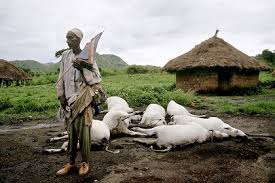 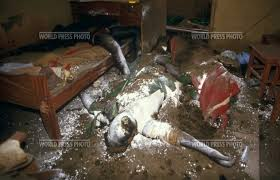 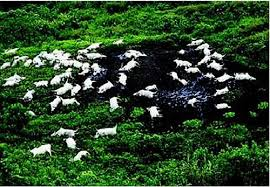 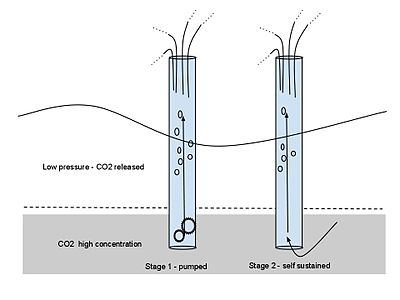 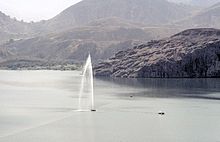 14
= vapor pressure of pure solvent
0
P1 = X1 P 1
0
0
0
P 1
P 1
P 1
- P1 = DP = X2
Colligative Properties of Nonelectrolyte Solutions
Colligative properties are properties that depend only on the number of solute particles in solution and not on the nature of the solute particles.
Vapor-Pressure Lowering
X1 = mole fraction of the solvent
Raoult’s law
If the solution contains only one solute:
X1 = 1 – X2
X2 = mole fraction of the solute
15
0
0
0
0
PA = XA P A
PB = XB P B
PT = XA P A
+ XB P B
Ideal Solution
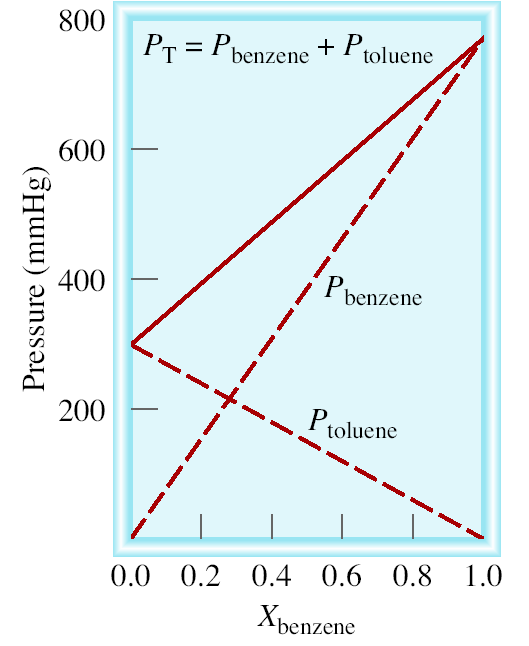 PT = PA + PB
16
Force
A-A
Force
A-A
Force
B-B
Force
B-B
Force
A-B
Force
A-B
<
>
&
&
PT is greater than
predicted by Raoults’s law
PT is less than
predicted by Raoults’s law
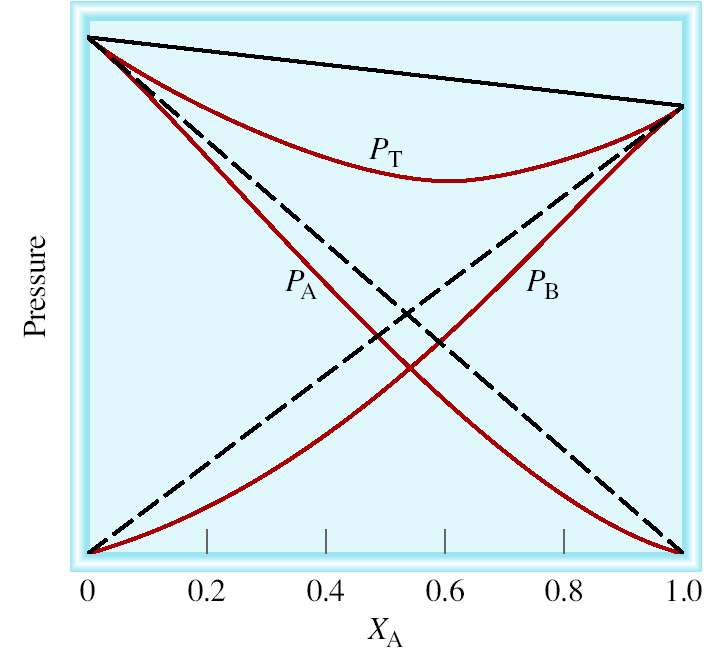 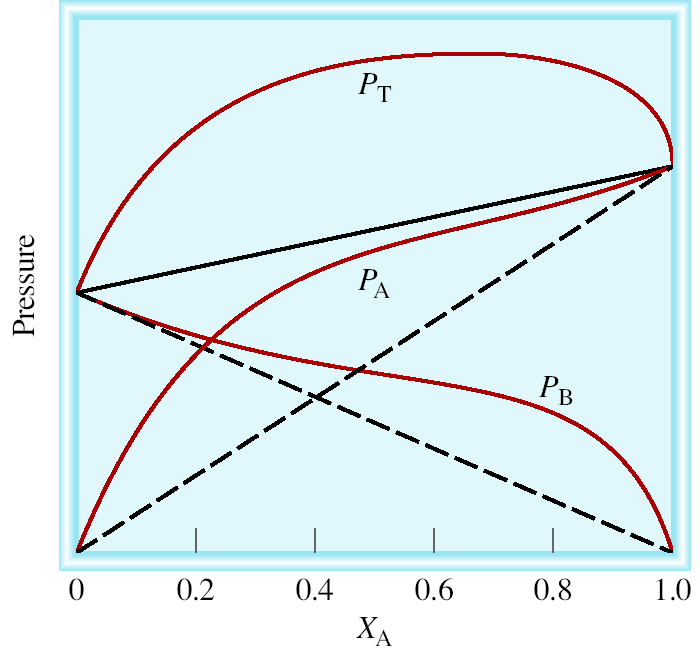 17
Fractional Distillation Apparatus
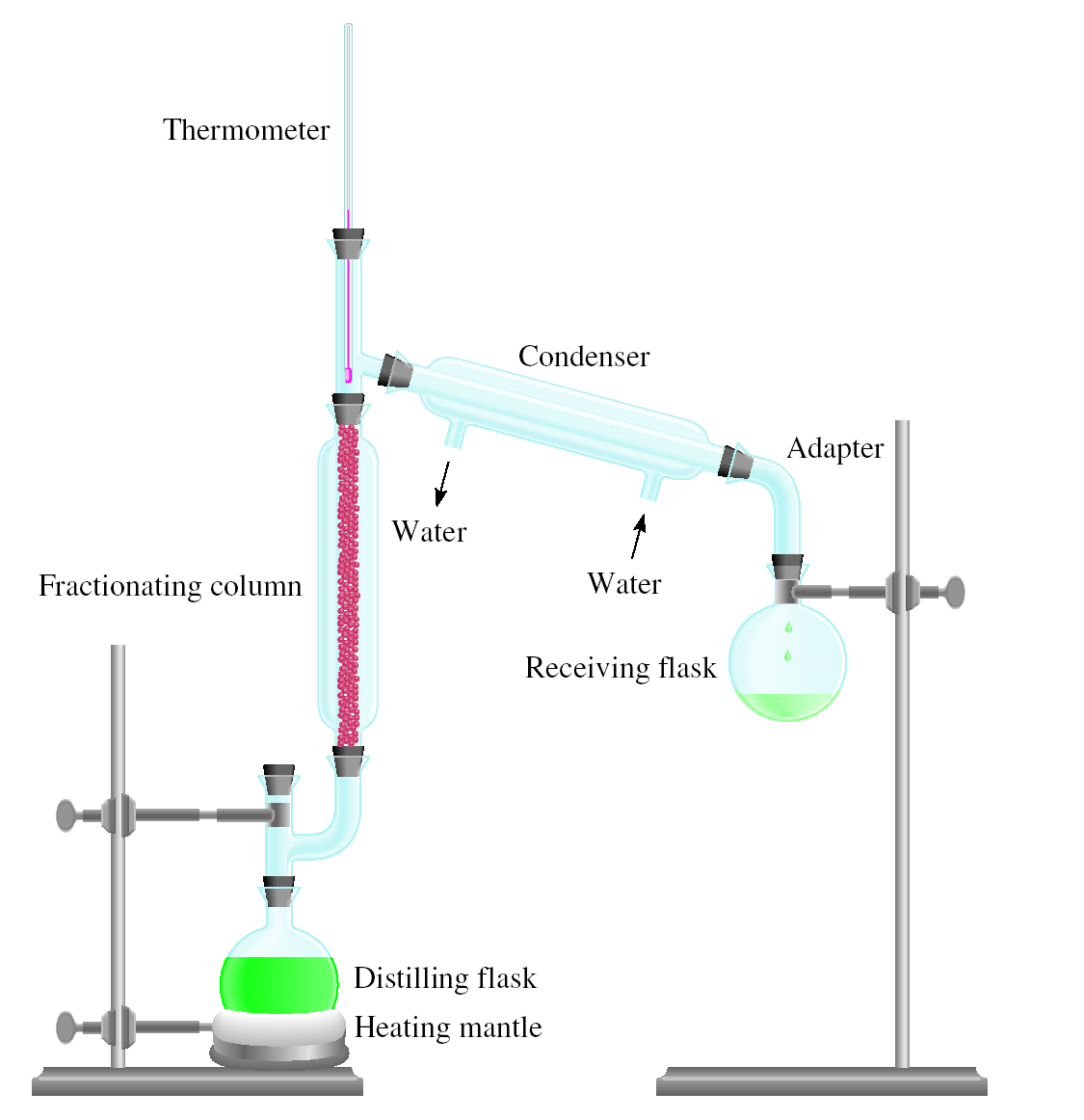 18
0
DTb = Tb – T b
0
T b is the boiling point of 
      the pure solvent
0
Tb > T b
DTb = Kb m
Boiling-Point Elevation
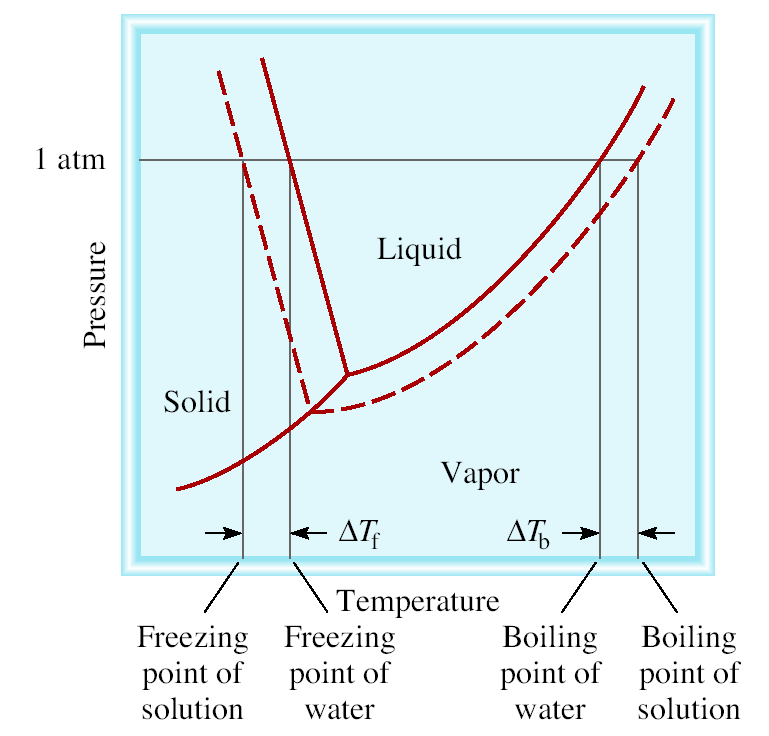 T b is the boiling point of 
      the solution
DTb > 0
m is the molality of the solution
Kb is the molal boiling-point 
     elevation constant (0C/m)   
     for a given solvent
19
0
DTf = T f  – Tf
0
T  f  is the freezing point of 
      the pure solvent
0
T f > Tf
DTf = Kf m
Freezing-Point Depression
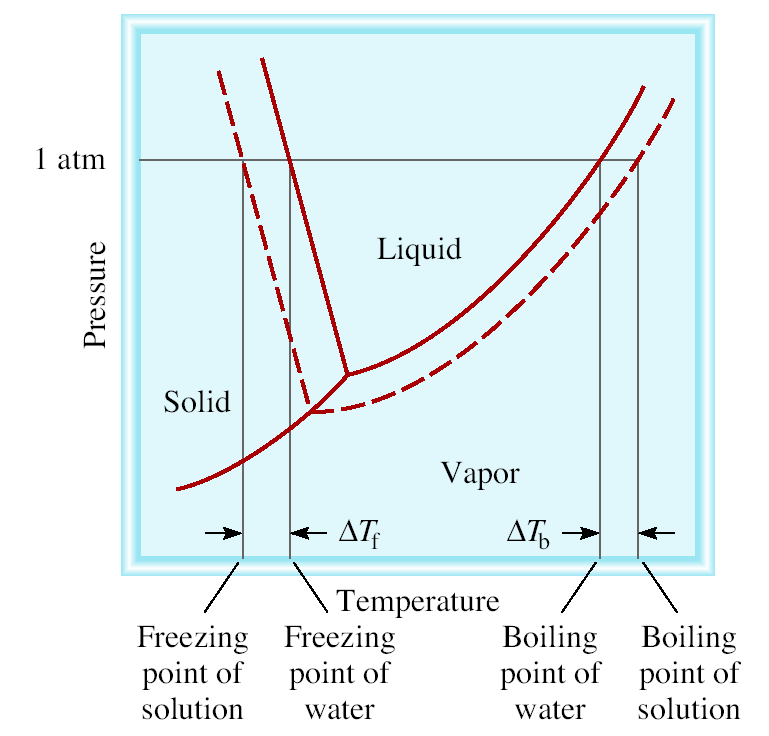 T f  is the freezing point of 
      the solution
DTf > 0
m is the molality of the solution
Kf is the molal freezing-point 
     depression constant (0C/m)
     for a given solvent
20
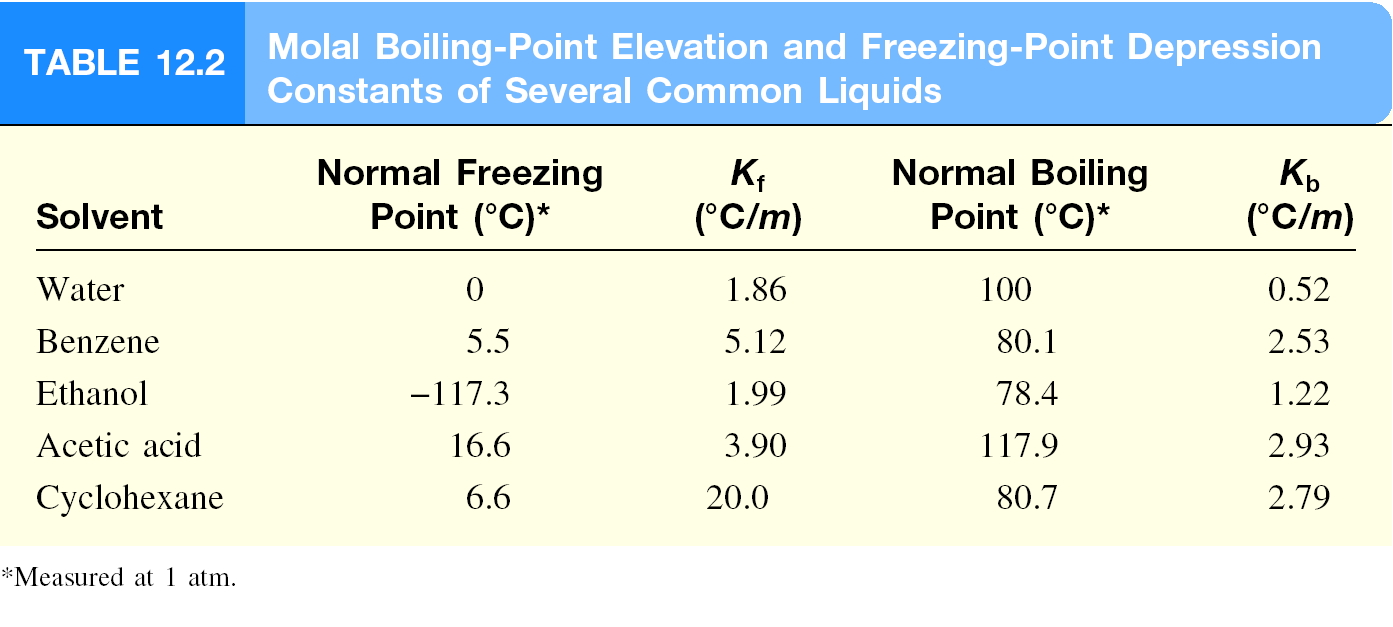 21
0
DTf = T f  – Tf
moles of solute
m  =
mass of solvent (kg)
=
3.202 kg solvent
1 mol
62.01 g
478 g x
0
Tf = T f  – DTf
What is the freezing point of a solution containing 478 g of ethylene glycol (antifreeze) in 3202 g of water? The molar mass of ethylene glycol is 62.01 g.
DTf = Kf m
Kf water = 1.86 oC/m
= 2.41 m
DTf = Kf m
= 1.86 oC/m x 2.41 m = 4.48 oC
= 0.00 oC – 4.48 oC = -4.48 oC
22
Osmotic Pressure (p)
Osmosis is the selective passage of solvent molecules through a porous membrane from a dilute solution to a more concentrated one.
A semipermeable membrane allows the passage of solvent molecules but blocks the passage of solute molecules.
Osmotic pressure (p) is the pressure required to stop osmosis.
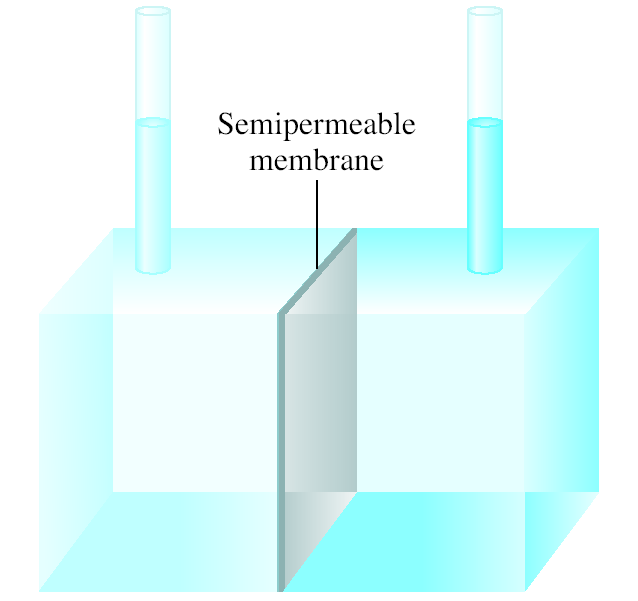 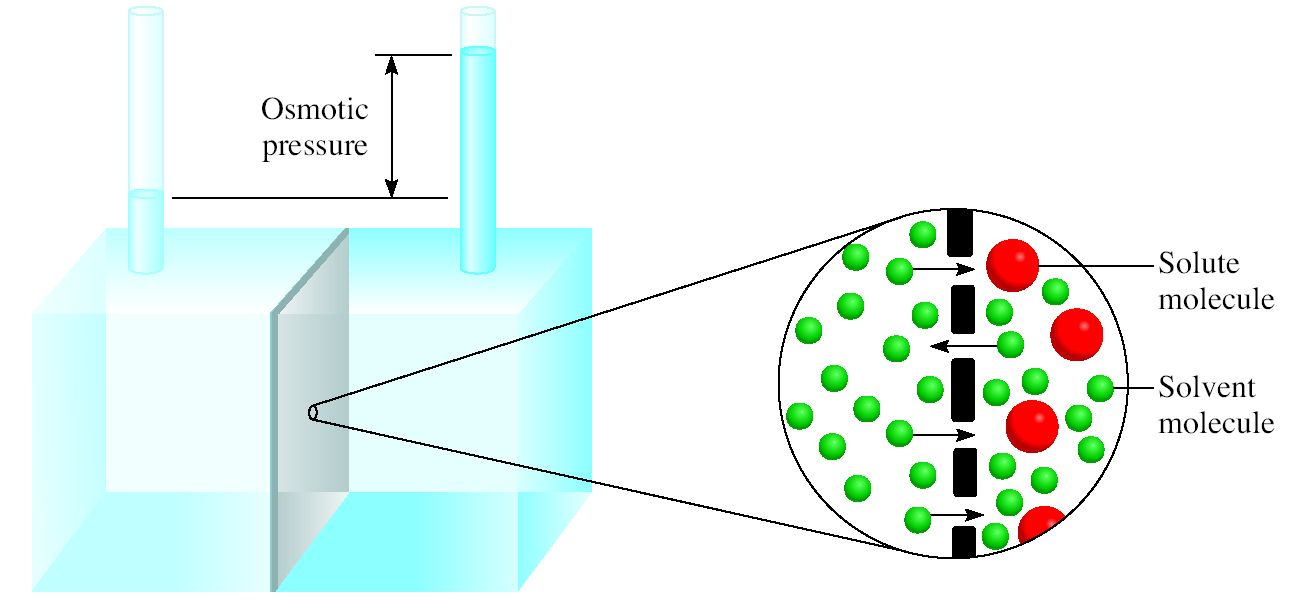 more
concentrated
dilute
23
Osmotic Pressure (p)
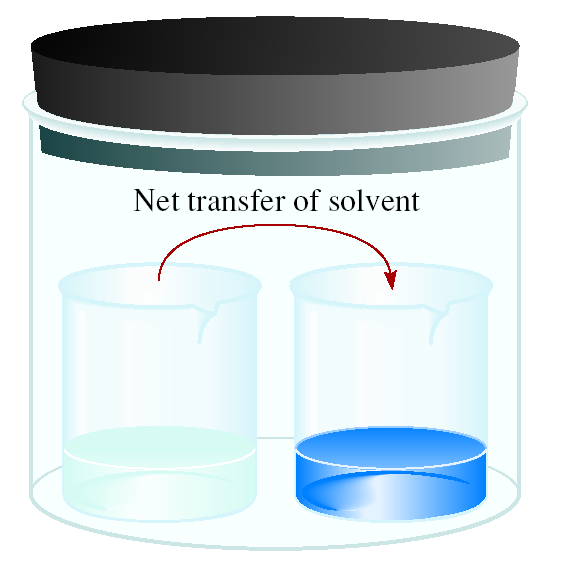 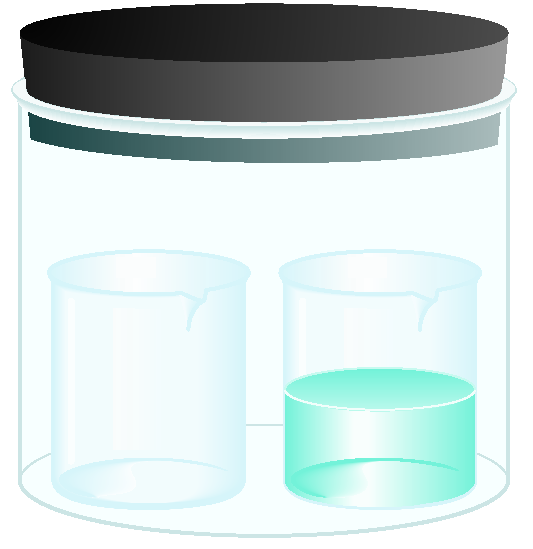 time
solution
solvent
High
P
Low
P
p = MRT
M is the molarity of the solution
R is the gas constant
24
T is the temperature (in K)
A cell in an:
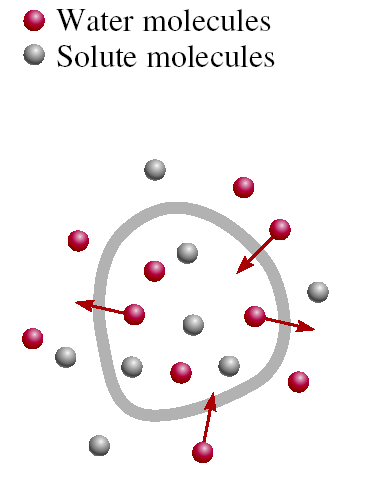 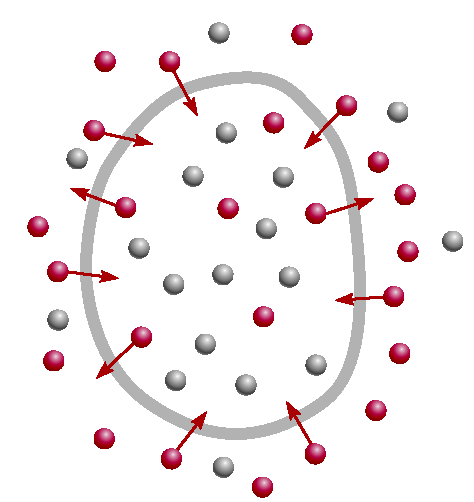 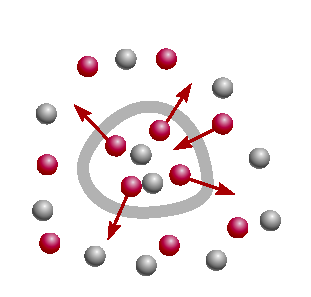 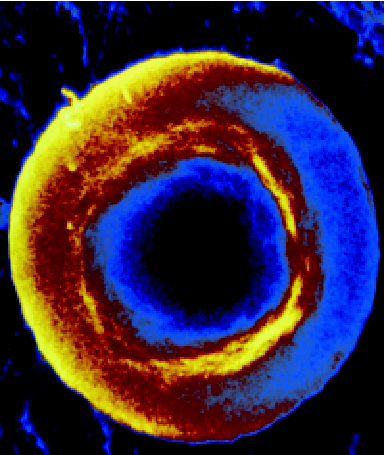 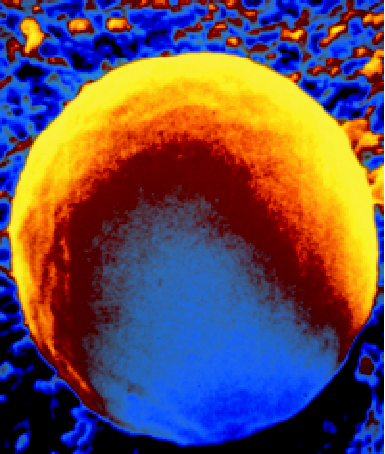 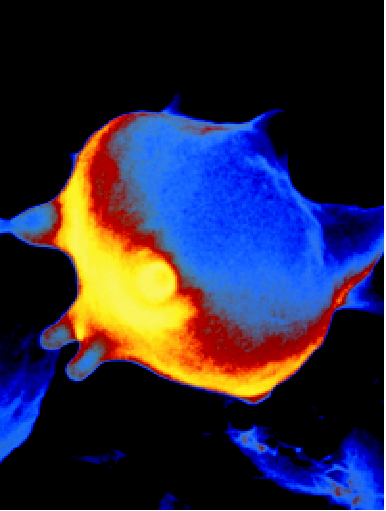 isotonic
solution
hypotonic
solution
hypertonic
solution
25
Vapor-Pressure Lowering
Boiling-Point Elevation
DTb = Kb m
0
P1 = X1 P 1
Freezing-Point Depression
DTf = Kf m
p = MRT
Osmotic Pressure (p)
Colligative Properties of Nonelectrolyte Solutions
Colligative properties are properties that depend only on the number of solute particles in solution and not on the nature of the solute particles.
26
actual number of particles in soln after dissociation
van’t Hoff factor (i) =
number of formula units initially dissolved in soln
Colligative Properties of Electrolyte Solutions
0.1 m NaCl solution
0.1 m Na+ ions & 0.1 m Cl- ions
Colligative properties are properties that depend only on the number of solute particles in solution and not on the nature of the solute particles.
0.1 m NaCl solution
0.2 m ions in solution
i should be
1
nonelectrolytes
2
NaCl
CaCl2
3
27
Boiling-Point Elevation
DTb = i Kb m
Freezing-Point Depression
DTf = i Kf m
p = iMRT
Osmotic Pressure (p)
Colligative Properties of Electrolyte Solutions
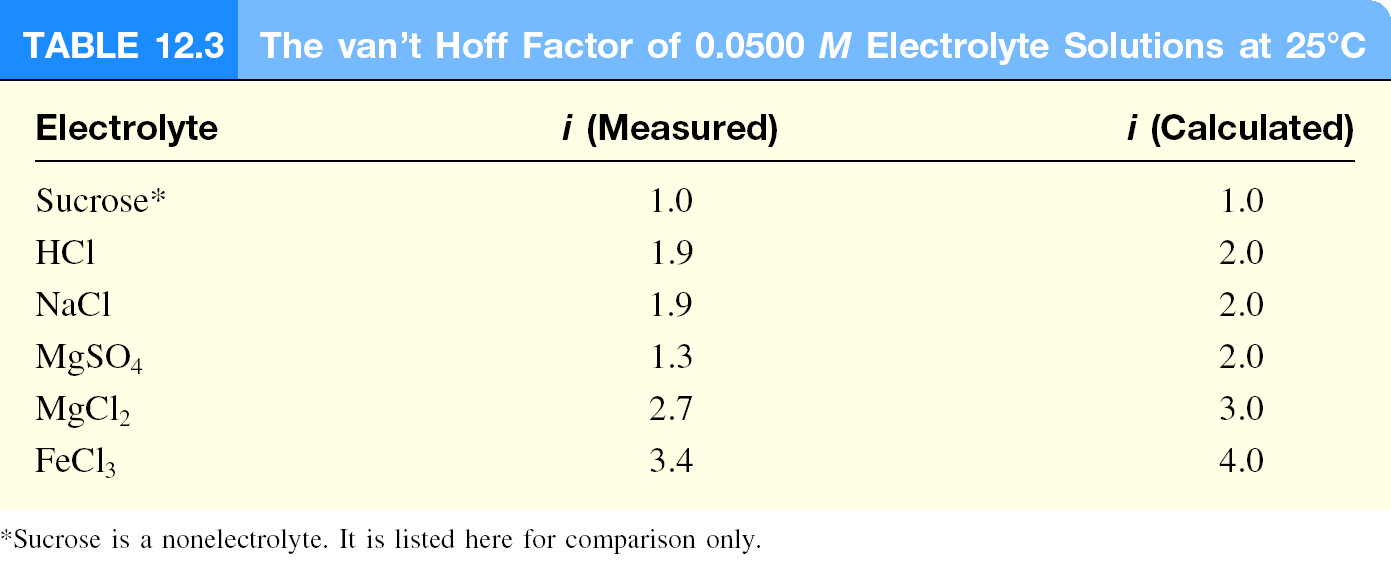 28
A colloid is a dispersion of particles of one substance throughout a dispersing medium of another substance.
Colloid versus solution
collodial particles are much larger than solute molecules
collodial suspension is not as homogeneous as a solution
colloids exhibit the Tyndall effect
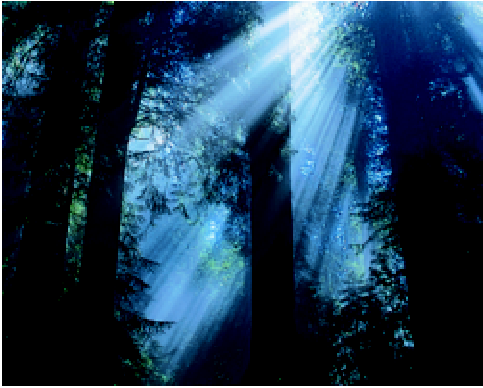 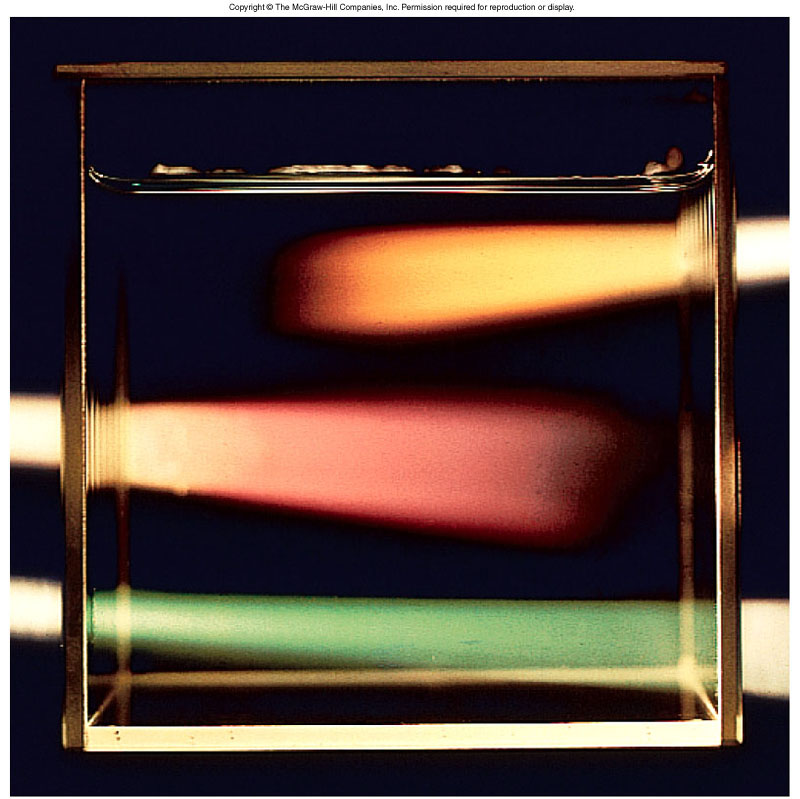 29
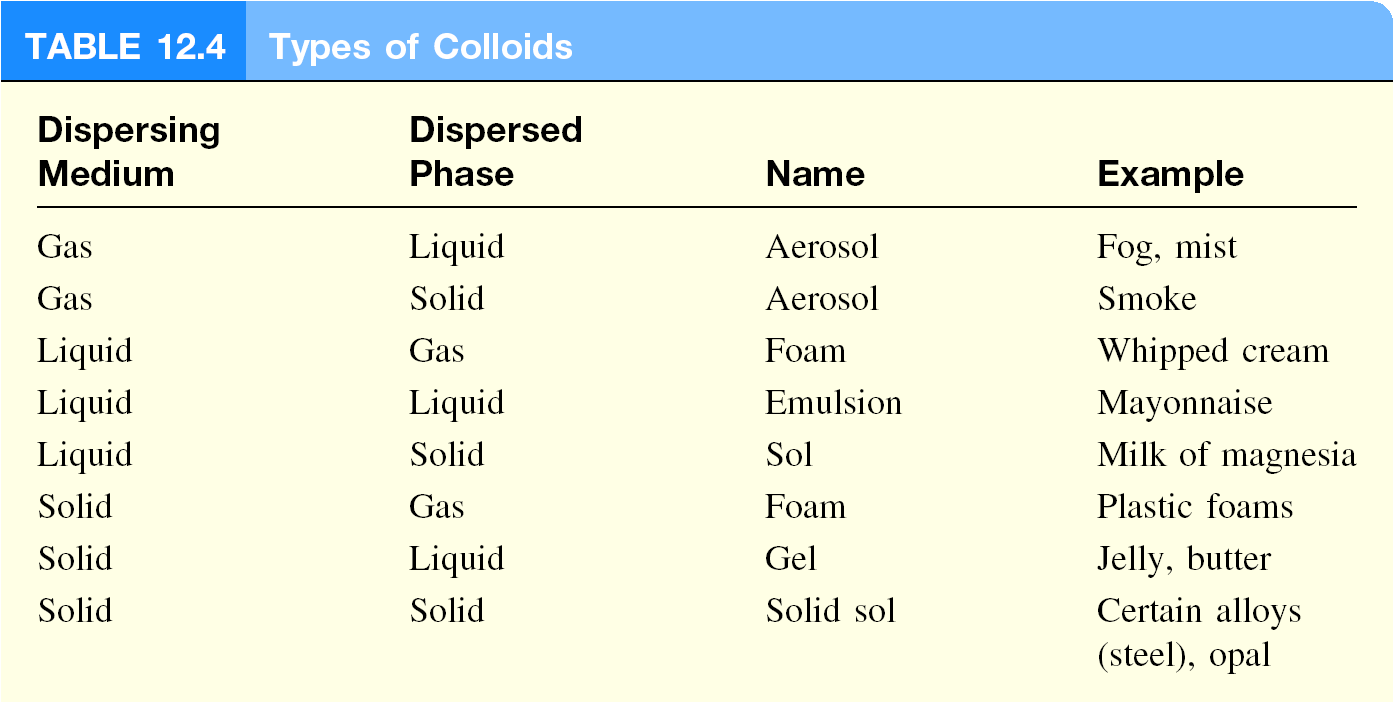 30
Hydrophilic and Hydrophobic Colloids
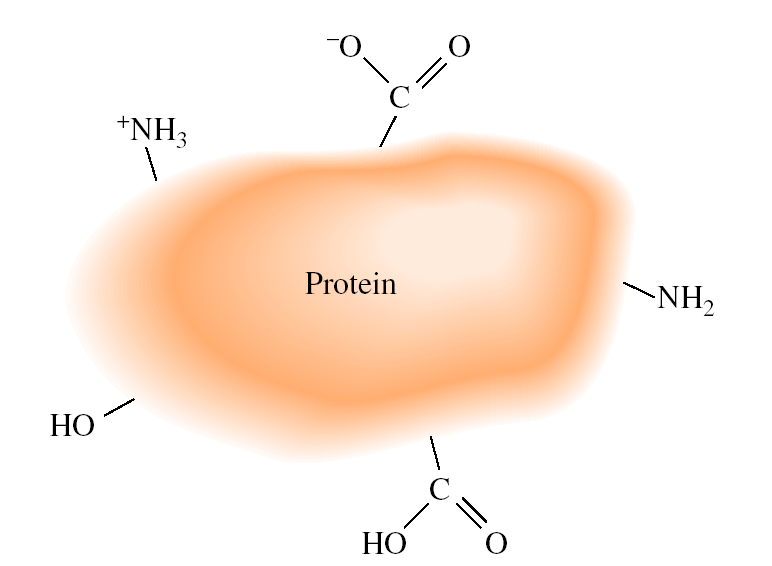 Hydrophilic: water-loving
Hydrophobic: water-fearing
Stabilization of a hydrophobic colloid
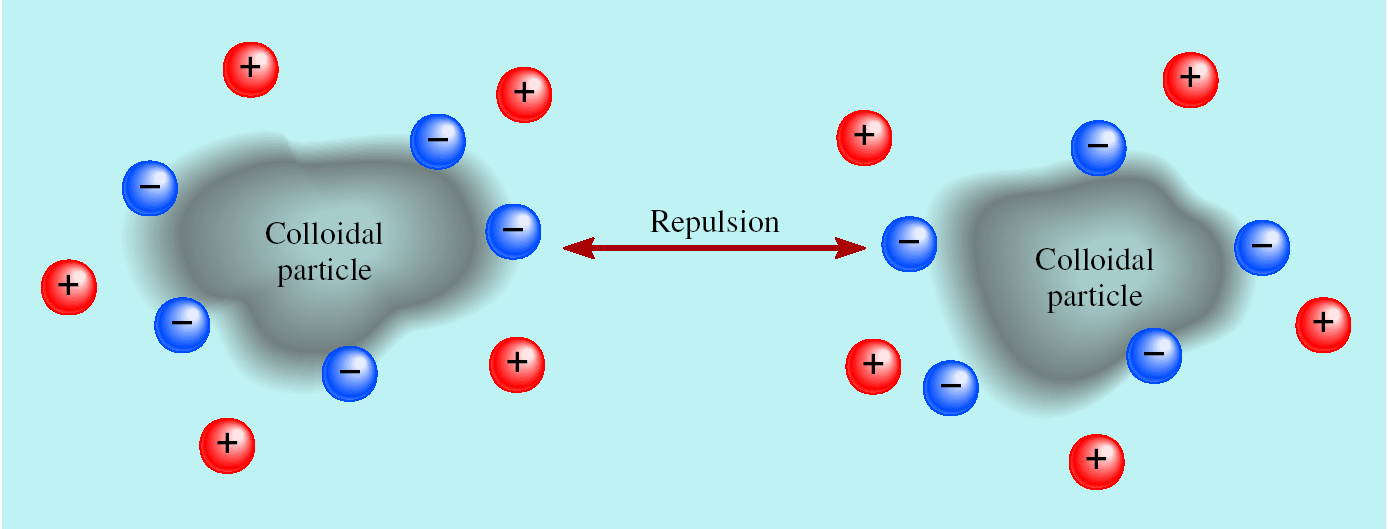 31
The Cleansing Action of Soap
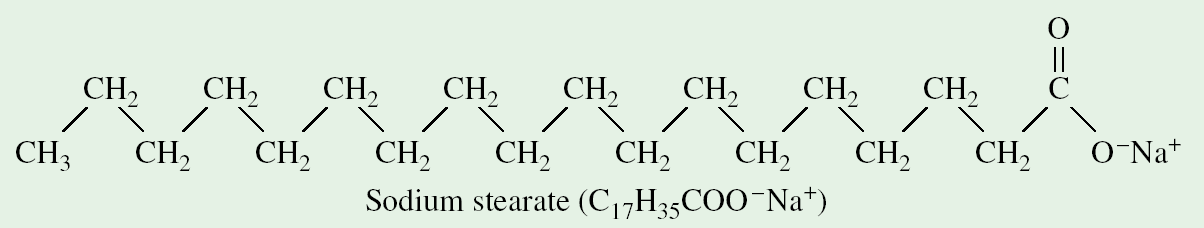 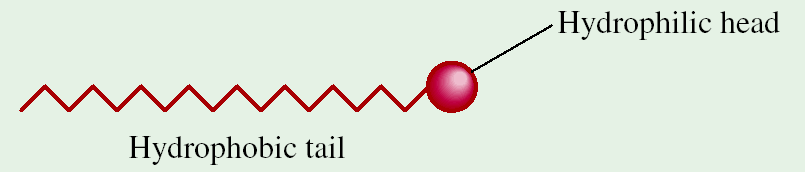 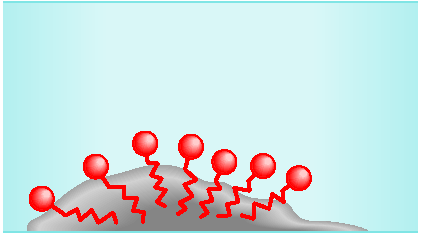 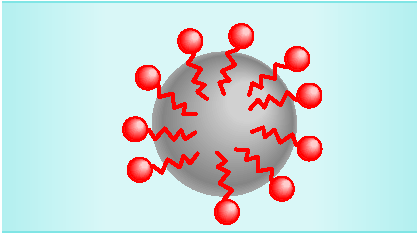 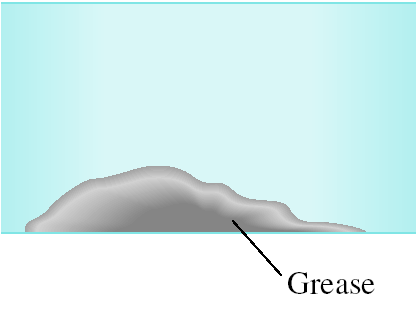 32
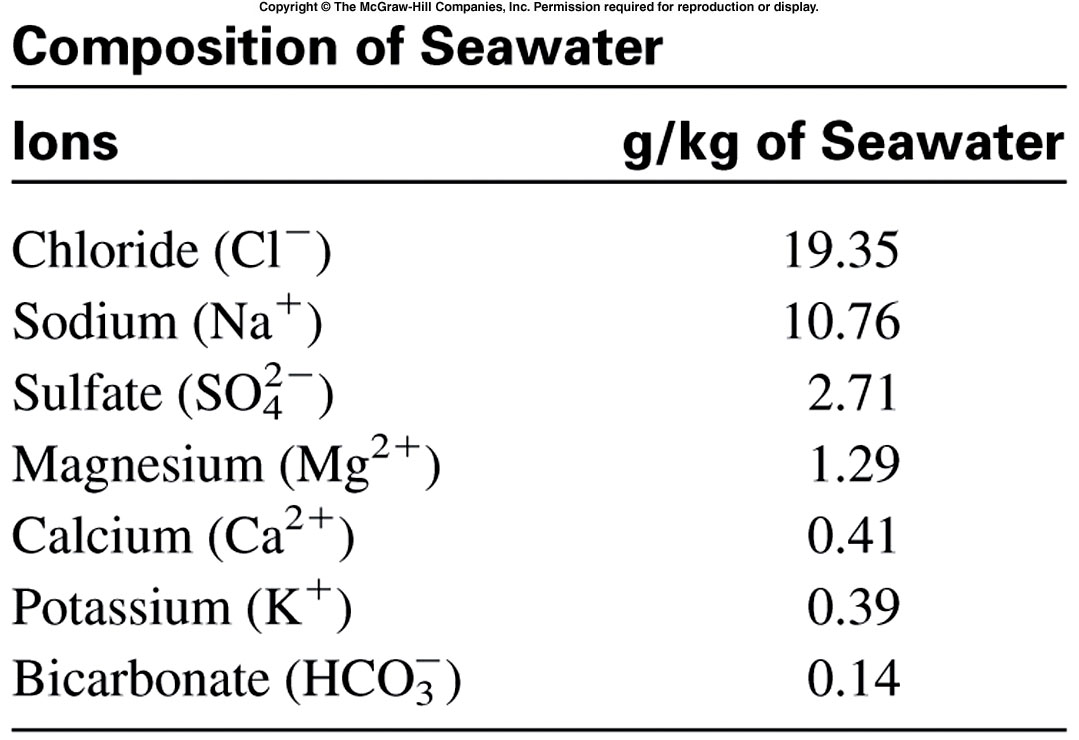 Chemistry In Action: 
Desalination
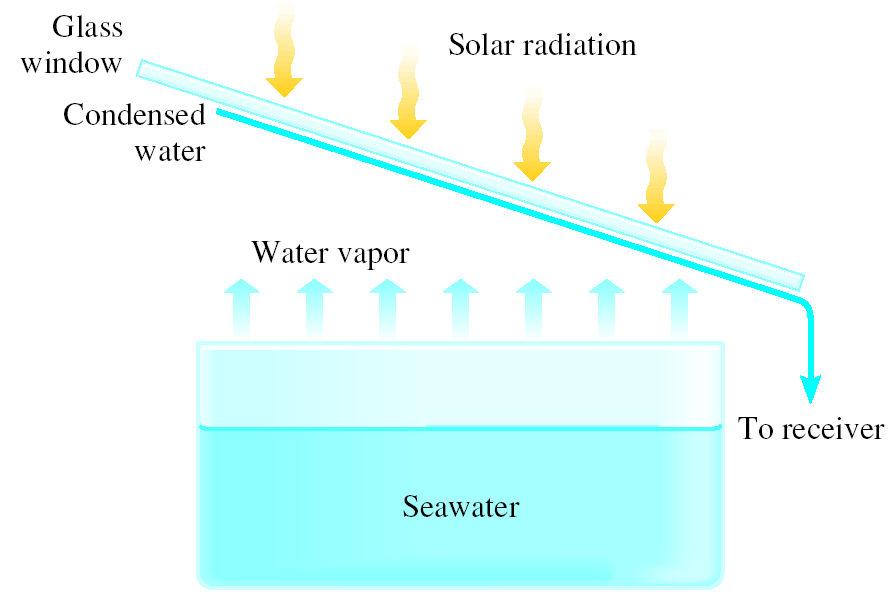 33
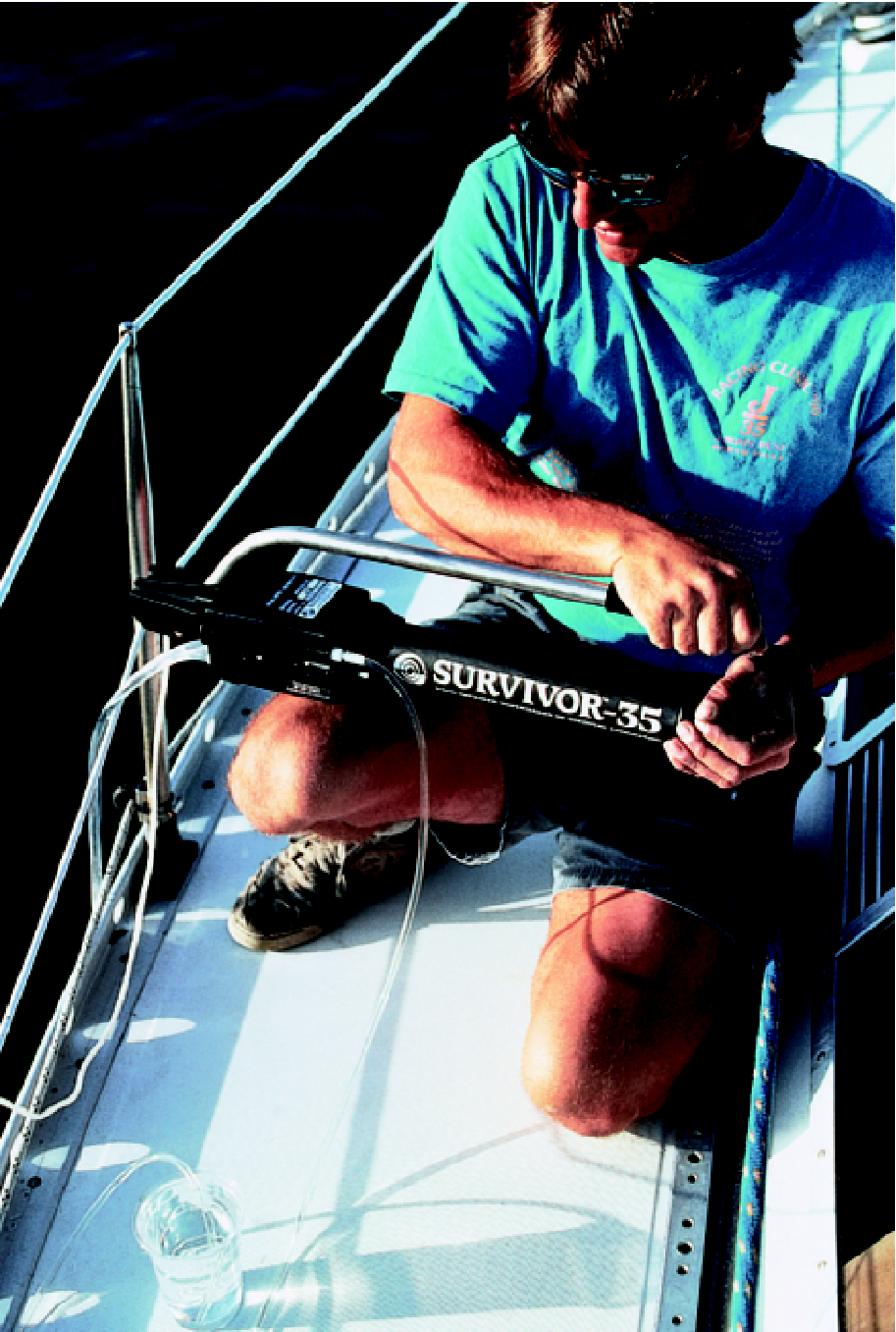 Chemistry In Action: 
Reverse Osmosis
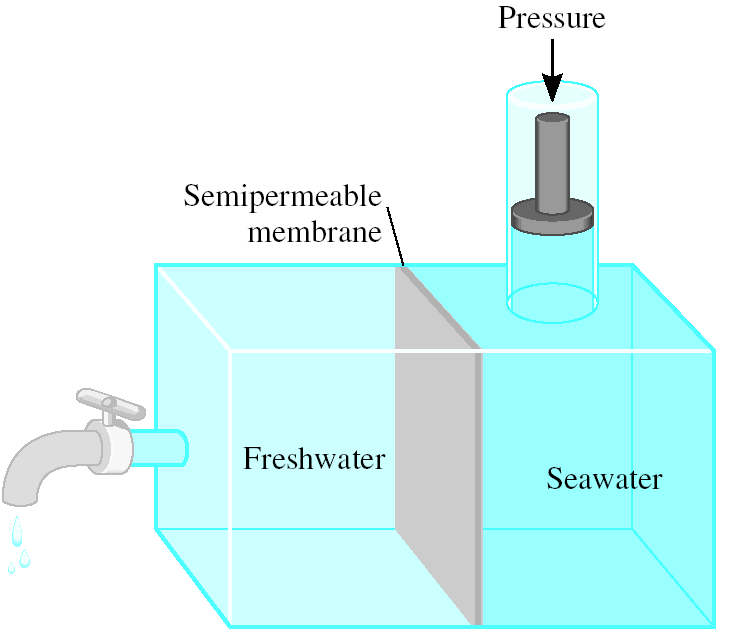 34